Group 01 – “Pixel”
Site StrategyCase Studies
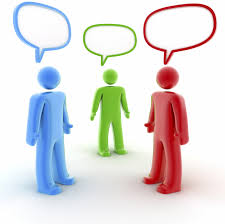 Davide Monticelli  -  Federico Fauli  -  Yafim Simanovsky
Pig City – MVDRVa theoretical program
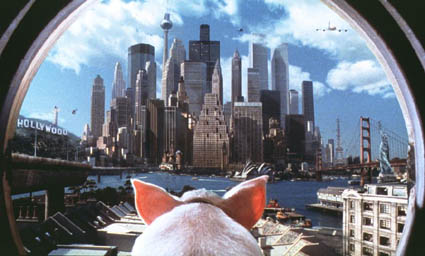 Facts
- 80 Billion kg of pig consumed in 2000
- Diseases cause damage in production 
     (Swine Fever and Foot and Mouth disease)
- In 1999, 15.2 million pigs and 15.5 million humans officially Inhabited the Netherlands.
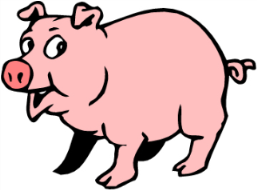 1 	          = 664 m2
PROBLEM
Is it possible to compact all the pig production within
concentrated farms, avoiding unnecessary transportation and
distribution, and reducing diseases?
Consumer
Food
Space
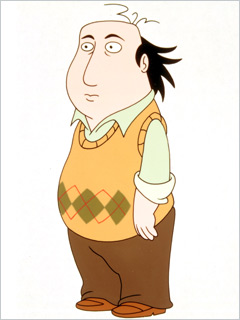 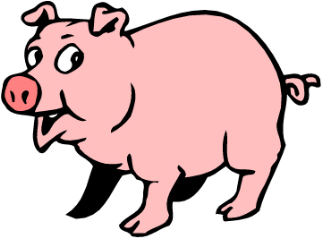 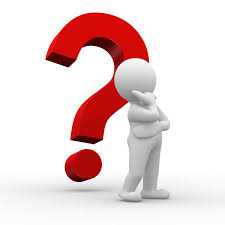 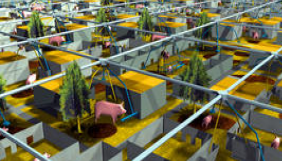 SOLUTION
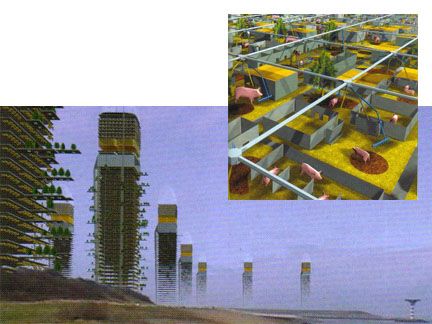 The solution was to put all the 
elements together in skyscrapers, 
saving on transportation and 
Production waste. 

Bringing into one space both 
the product and its process 
(food for animals and animals 
themselves) and this saves on 
energy in every field and 
CO2 emissions.
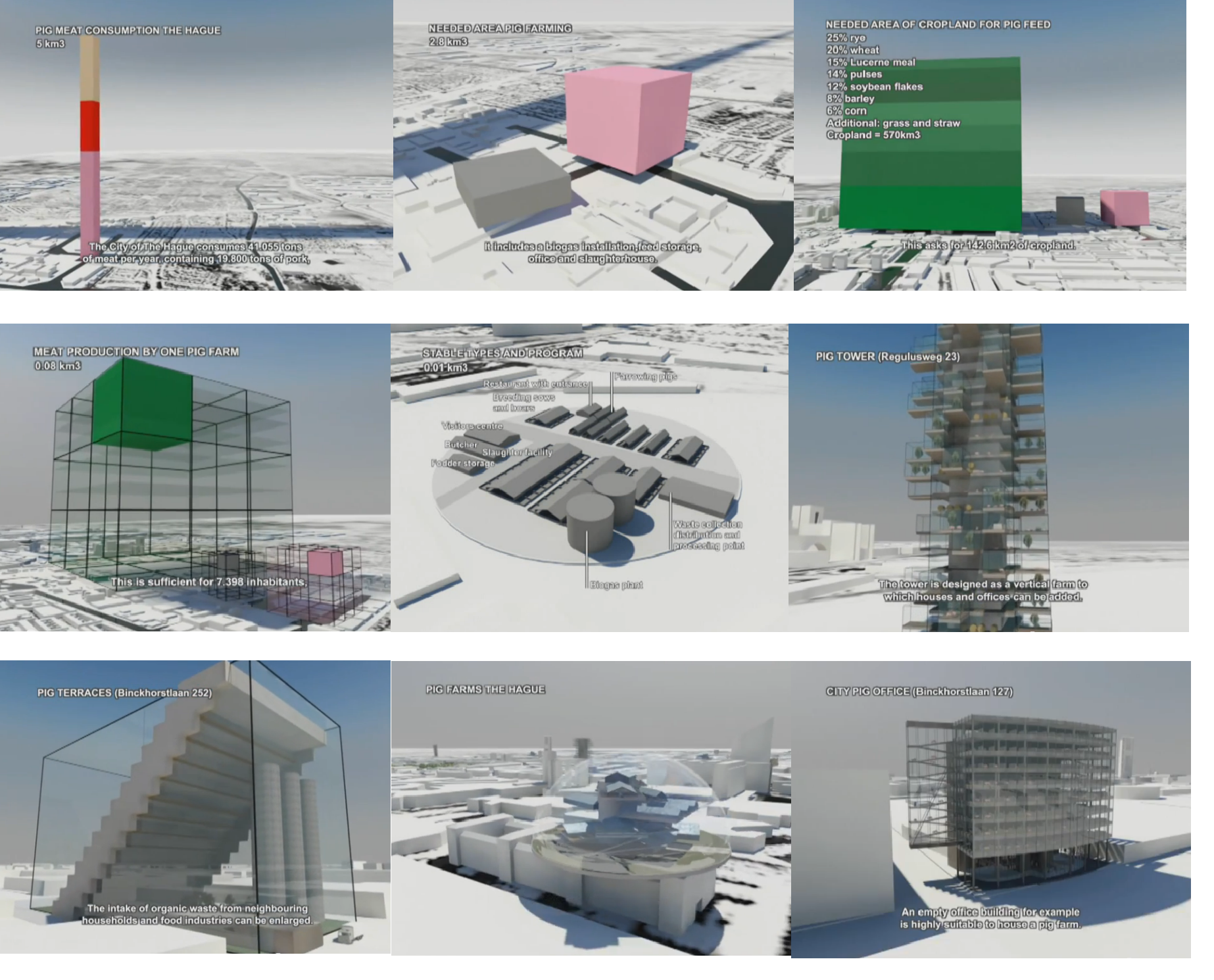 ZedFactory Christchurch Urban Village(community strategy project)
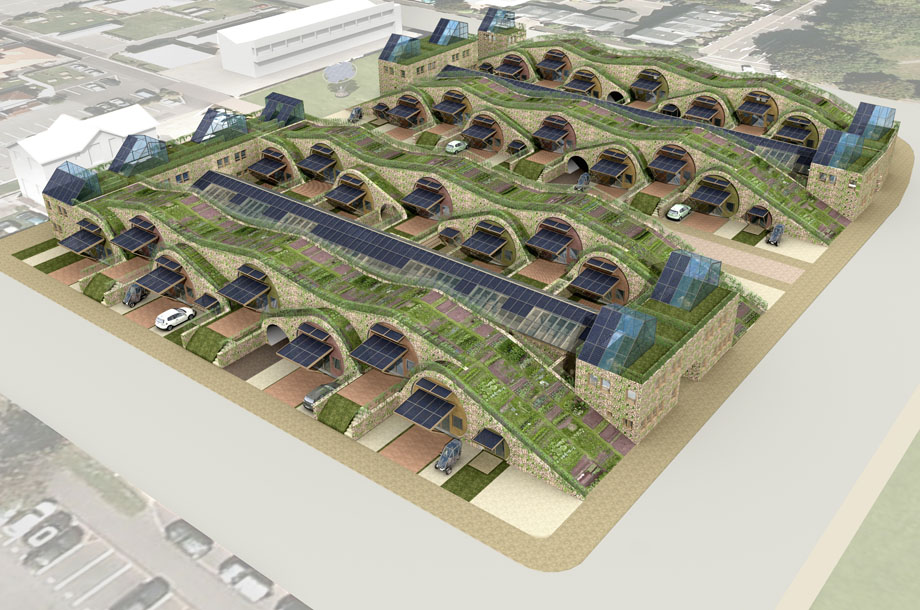 URBAN VILLAGE CONCEPT
The new urban village will nestle into 
the heart of the city. 
It will be located near an existing 
residential area.
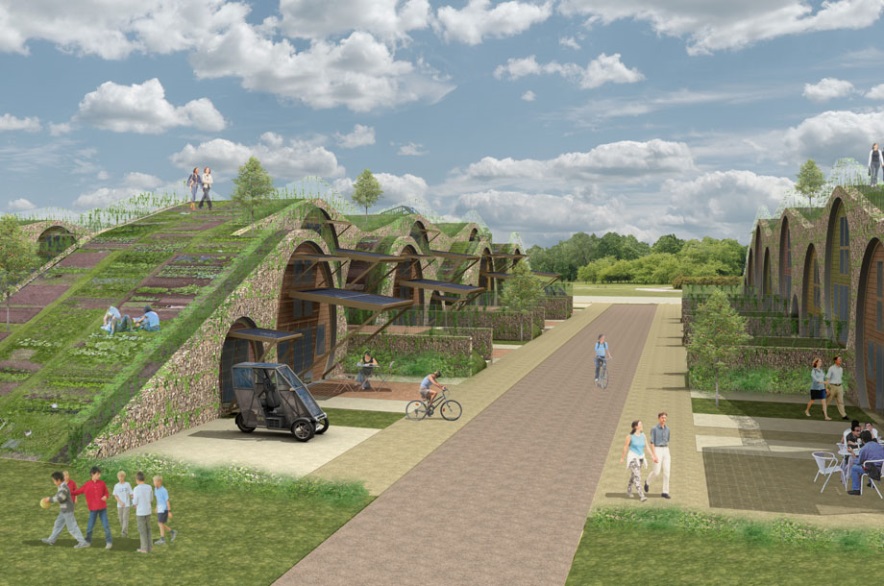 This is a chance to influence 
					how a new city develops and 
					grows by designing an 
					exemplar housing 
					development that will be the 
					catalyst for modern urban 
					living in the heart of the city.
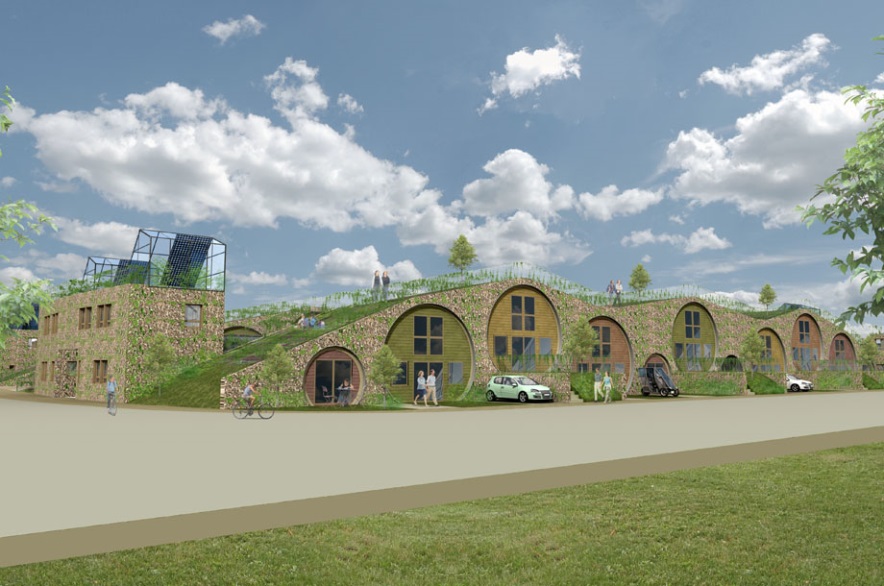 ZedFactory – BedZED (Bill Dunster Architects) (built)
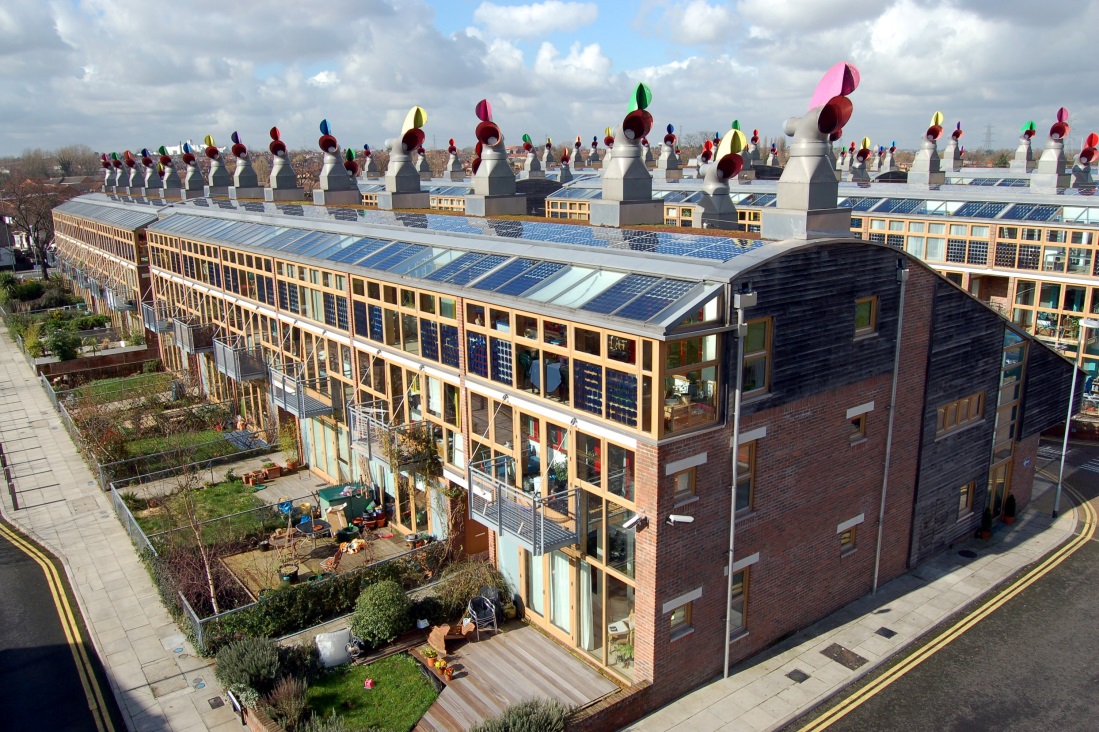 An environmentally friendly housing development in Hackbridge, London.
82 homes, and 1,405 m2 of work space 
were built in 2000–2002.
The project is designed to use only energy from renewable sources generated on site.
Principles:
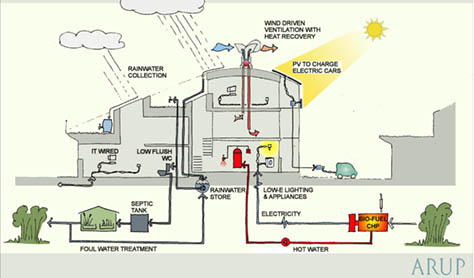 Zero energy— designed to use only energy from 
renewable sources generated on site. 
777m2 of solar panels.
Energy efficient— houses face south to take advantage of solar gain, are triple glazed, and have high thermal insulation.
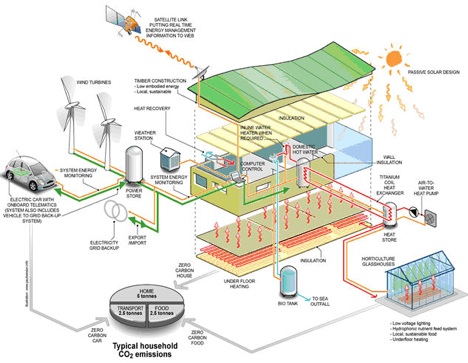 Water efficient— most rain water falling 
On the site is collected and reused.
Low-impact materials— building materials were selected from renewable or recycled sources within 56 km of the site, to minimize the energy required for transportation
Results (2003 in comparison with UK):
- Space-heating requirements were 88% less

   - Hot-water consumption was 57% less

   - The electrical power used, at 3 kilowatt hours per person per day, was 25% 
     less than the UK average; 11% of this was produced by solar panels. 

   - Mains-water consumption has been reduced by 50%.
   
   - The residents' car mileage is 65% less.
- the biomass wood chip boiler (biomass gasifier) didn’t work as planned   
   
- the passive heating from the sunspaces had been insufficient for comfort in winter   and created overheating in summer

- Embodied footprint was large. 67.5 tonnes CO2e for a 100m2 flat.
Cons:
Technische Universitat DarmstadtSolar Powered House(built – student competition)
2 story, cube-shaped house, with a facade and roof clad in 2 types of solar cells, which will produce 200% of the home’s energy.
It is highly insulated and has automated louvre window shades to reduce unwanted heat-gain.

It shows the practical application
of BIPV (building integrated
photovoltaic) on a small scaled
housing.
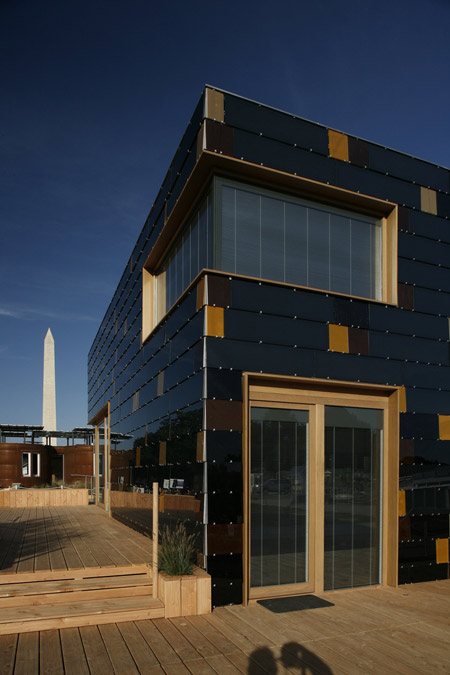 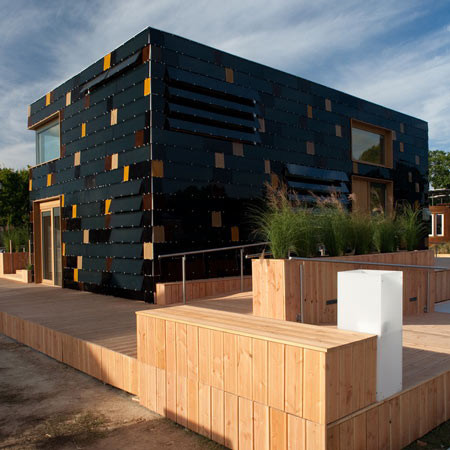 MOSS SUND ArchitectsCISTA: Modern Rainwater Harvesting Made Beautiful
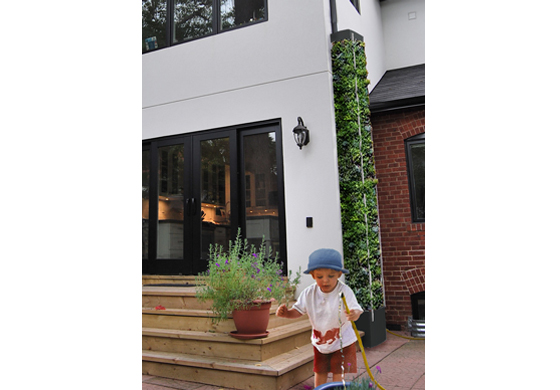 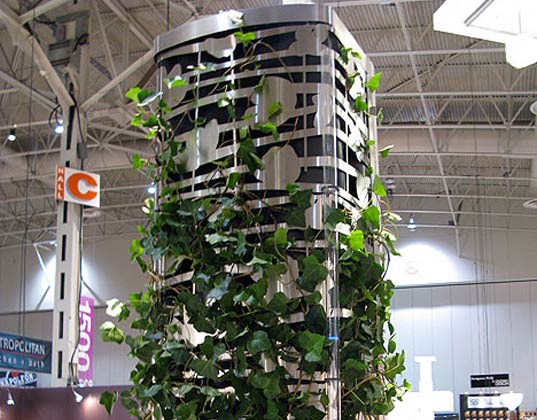 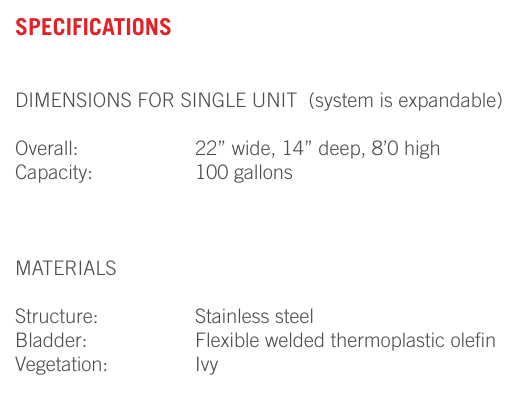 CISTA is a rain water harvesting system designed for urban environments. It provides storage for rain water within a vertical planted frame, allowing us to conserve water and increase green space
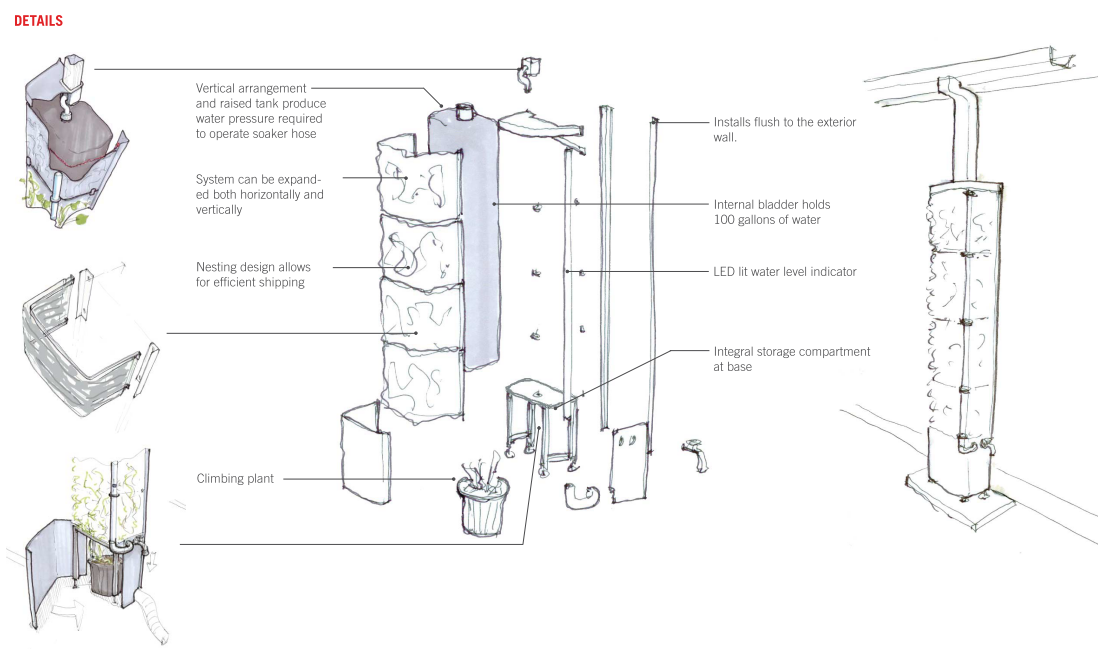 An LED float in a tube is anchored to the side to give an indication of water level, and a metered drip from the tank continuously waters the plant.
Bibliography
Pig City:
Design Team : Winy Maas, Jacob van Rijs and Nathalie de Vries, Ronald Wall, Arjan Harbers, 
Cord Siegel, Anton van Hoorn, Christoph Schindler, Katarzyna Glazewska and Uli Queisser.
http://www.mvrdv.nl/projects/181_pig_city/#

Pig City video: The Why Factory (MVDRV collaboration)
http://www.youtube.com/watch?v=x1r5GutrXX4

ZedFactory Christchurch Urban Village:
http://www.zedfactory.com/zed/?q=node/165
ZedFactory – BedZed:
http://en.wikipedia.org/wiki/BedZED
Technische Universität Darmstadt Solar House:
http://www.dezeen.com/2009/10/16/solar-decathlon-house-by-technische-universitat-darmstadt/
CISTA rainwater system:
http://www.mosssund.com/CIST.html
http://mosssund.typepad.com/files/cista-info-package.pdf
http://www.fig40.com/work/cista-rain-harvesting-system/